Физкультурный уголок в группе детского сада




Подготовила: Сазонова О. П.
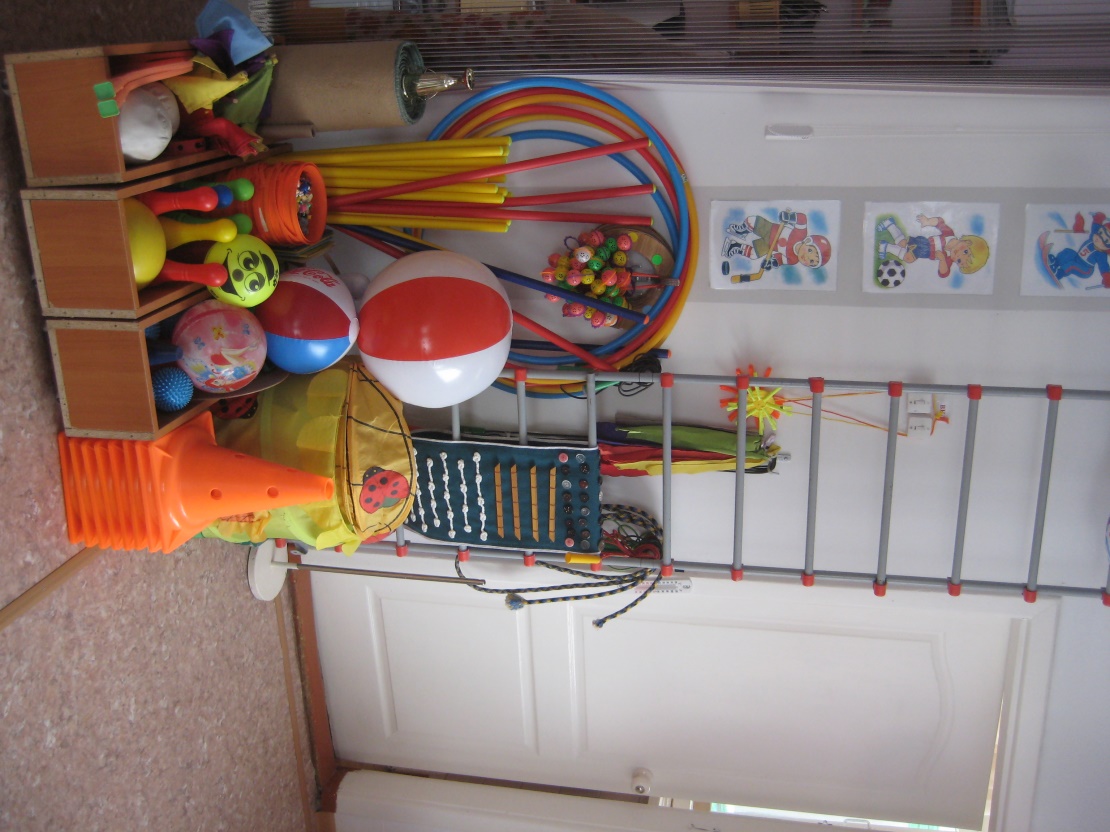 «Чтобы сделать ребенка умным и 
рассудительным, сделайте его 
крепким и здоровым: пусть он ползает, 
 бегает, 
пусть он находится в 
постоянном движении»


Жан Жак Руссо
ЗАДАЧА ВОСПИТАТЕЛЯ:
научить детей самостоятельной двигательной
активности в условиях ограниченного
пространства и правильному
использованию физкультурного оборудования
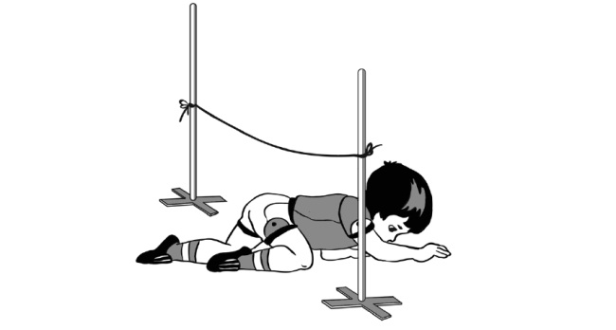 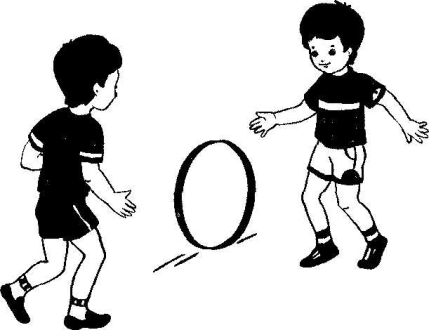 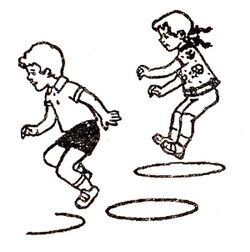 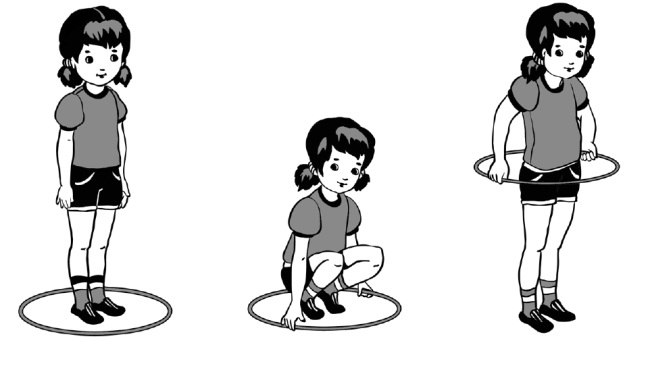 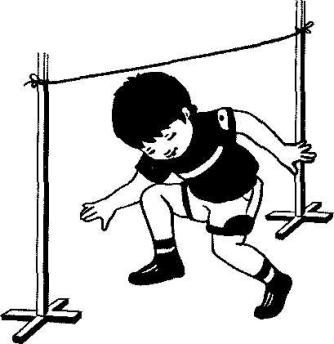 ОСНАЩЕНИЕ  УГОЛКА
Теоретический материал: 
- картотека подвижных игр в соответствии с возрастом детей;
- картотека малоподвижных игр в соответствии с возрастом детей;
- картотека физкультминуток в соответствии с возрастом детей;
- картотека утренних гимнастик  в соответствии с возрастом детей;
- картотека бодрящих гимнастик в соответствии с возрастом детей;
картотека считалок ;
 релаксационные игры;
 схемы для самостоятельной деятельности;
иллюстрированный материал по зимним видам спорта ;
иллюстрированный материал по летним видам спорта.
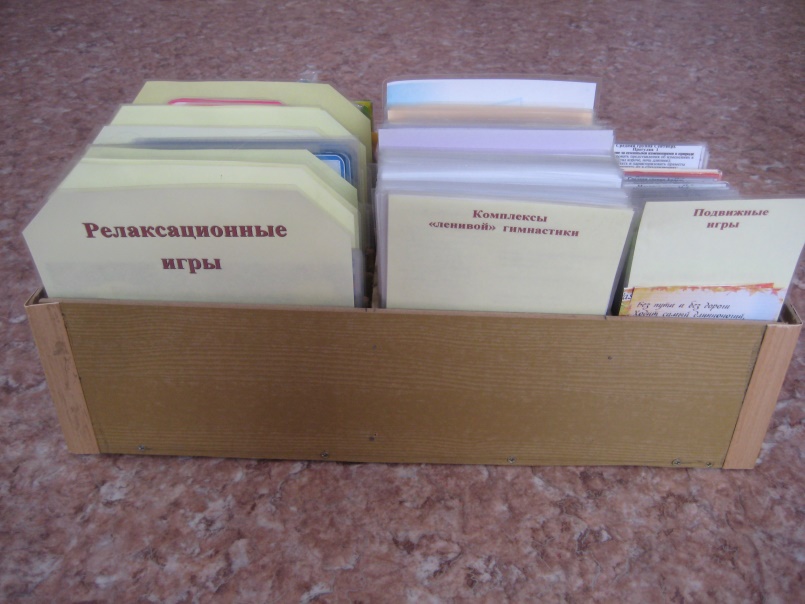 2. Игры (средние и старшие группы) :
- дидактические игры о спорте: настольно-печатные игры, лото, парные картинки, , разрезные картинки)
	






3. Атрибуты для подвижных и малоподвижных игр:       маски, кольца, ленточки, прищепки, фишки, флажки, погремушки
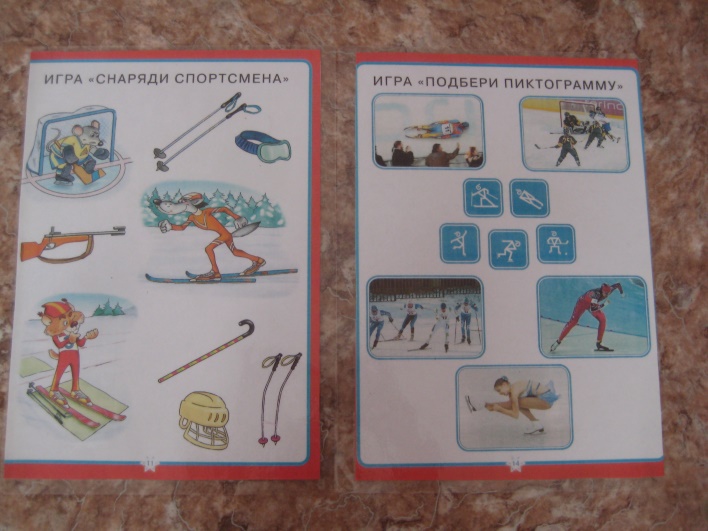 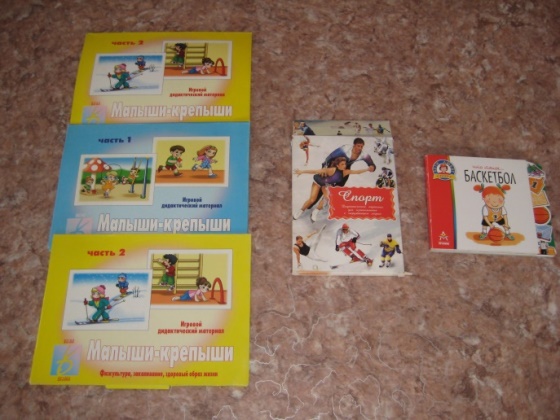 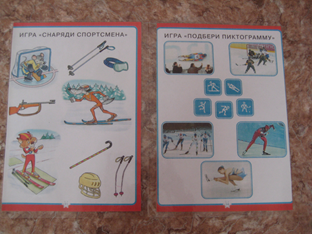 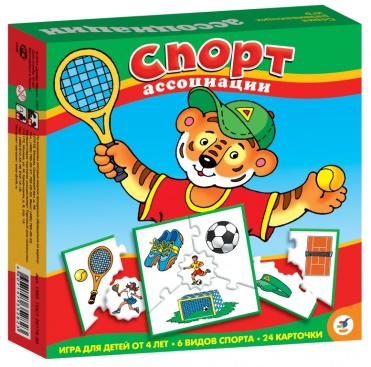 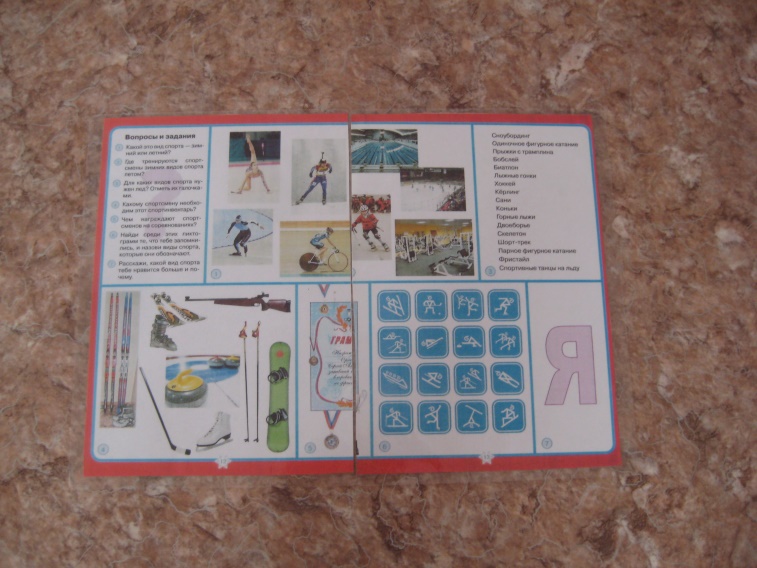 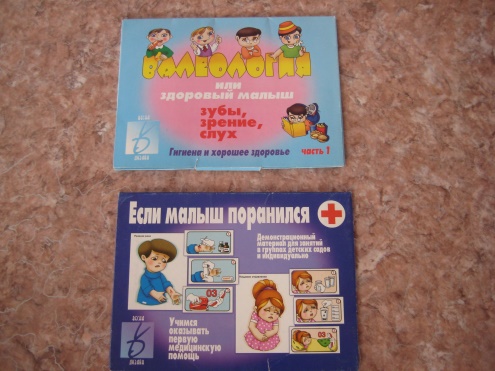 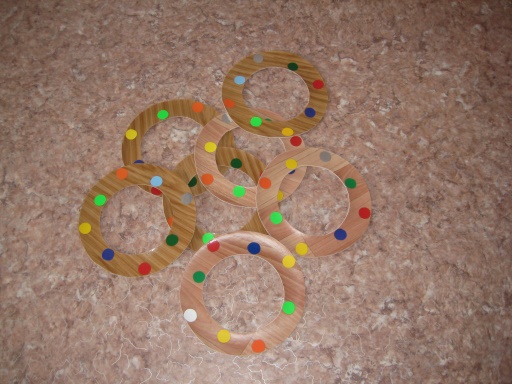 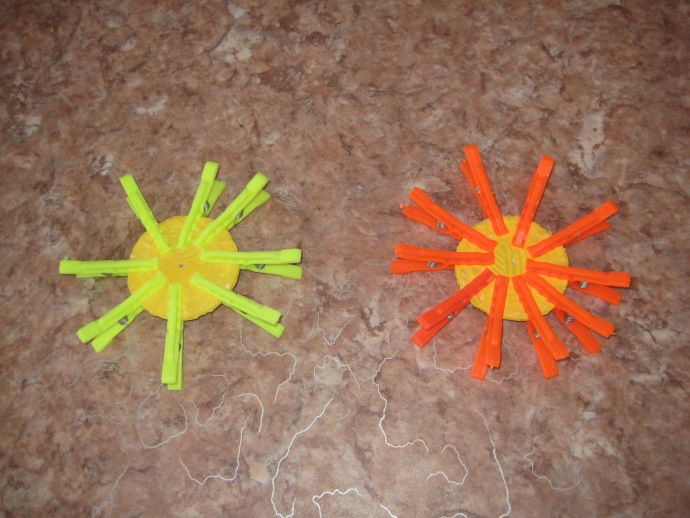 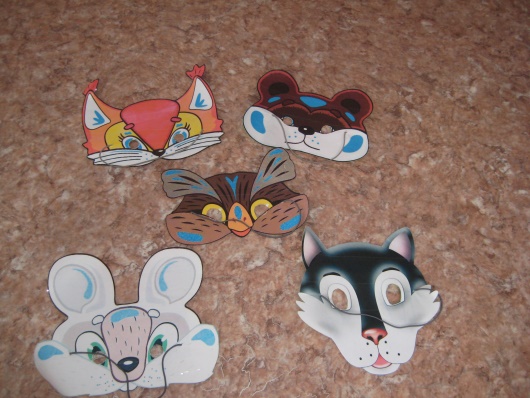 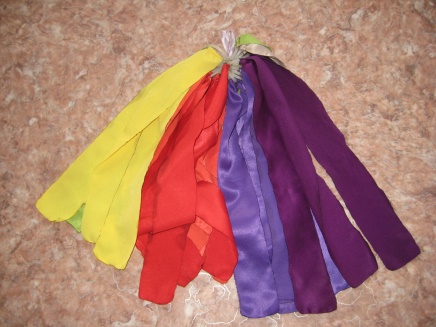 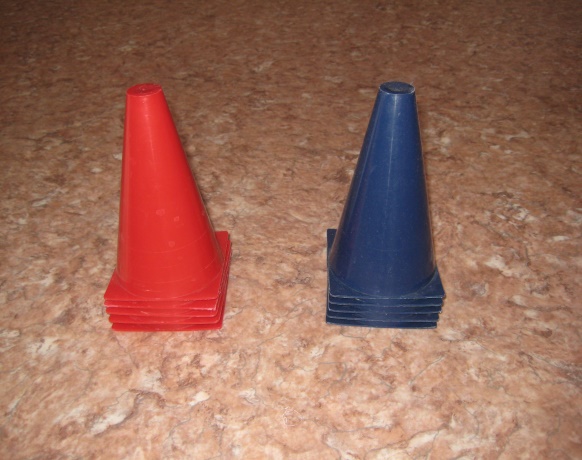 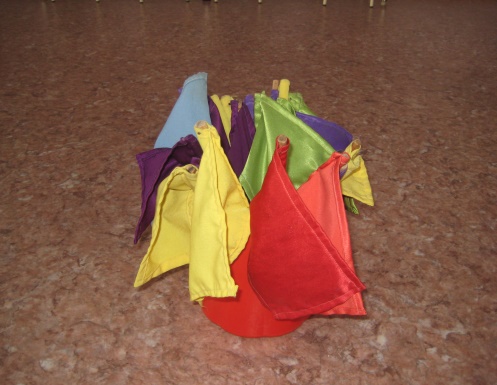 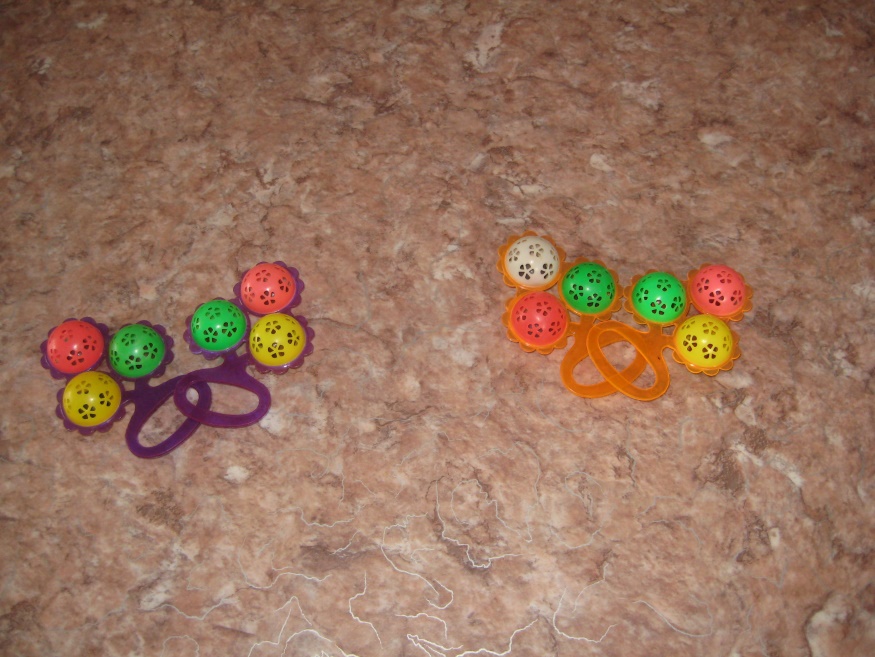 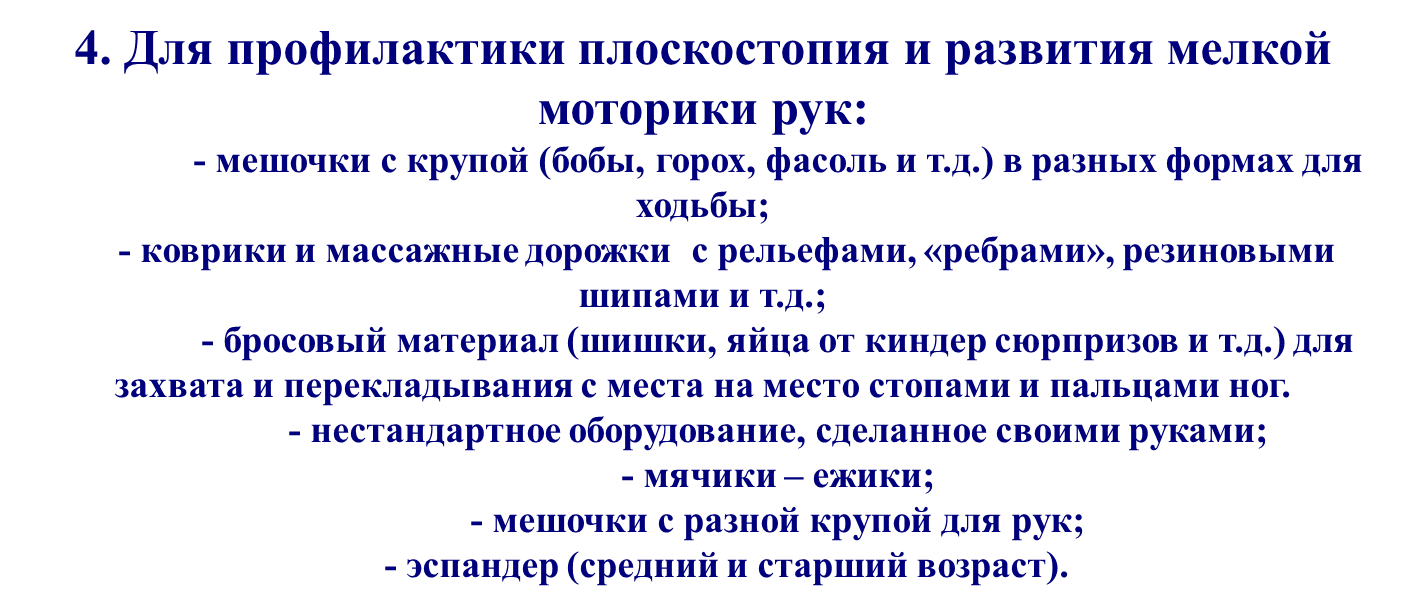 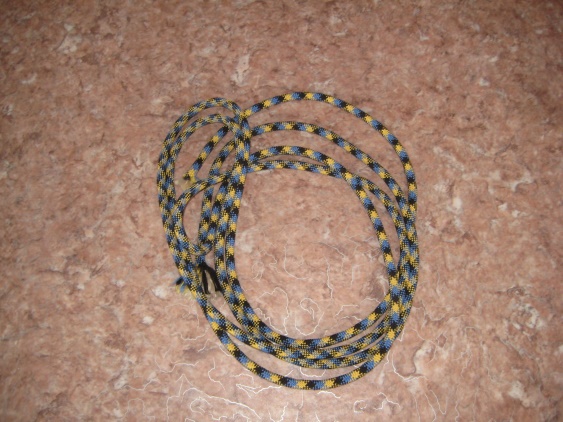 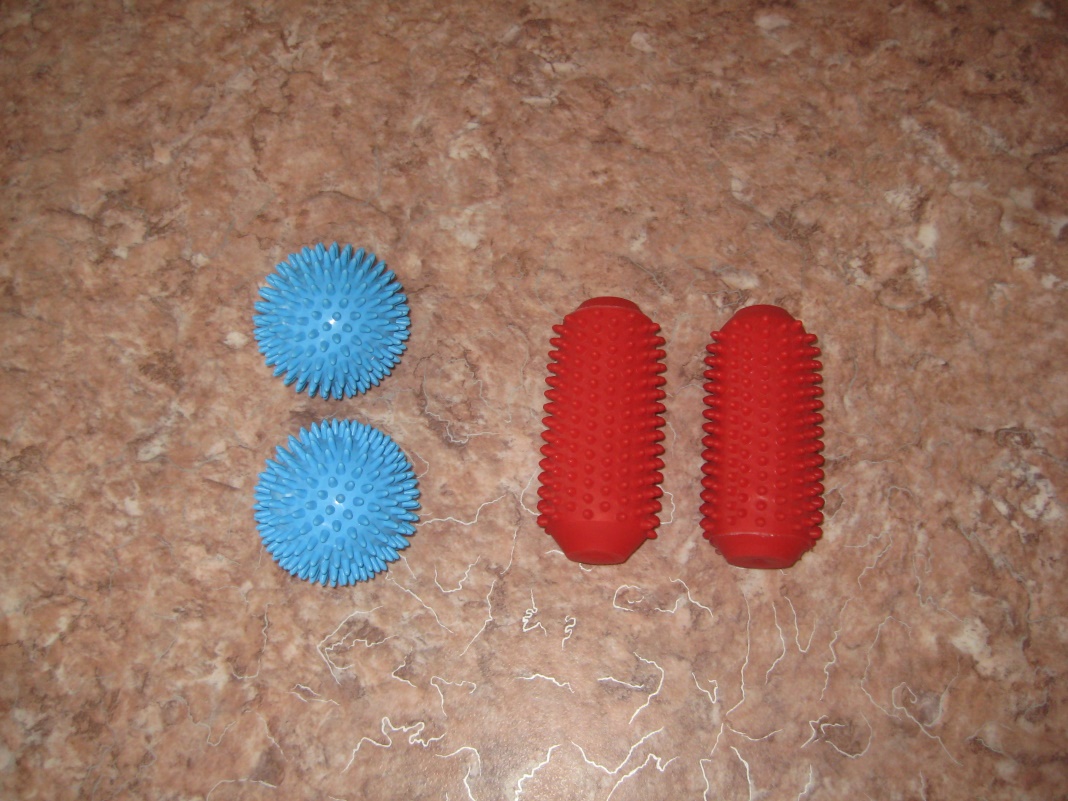 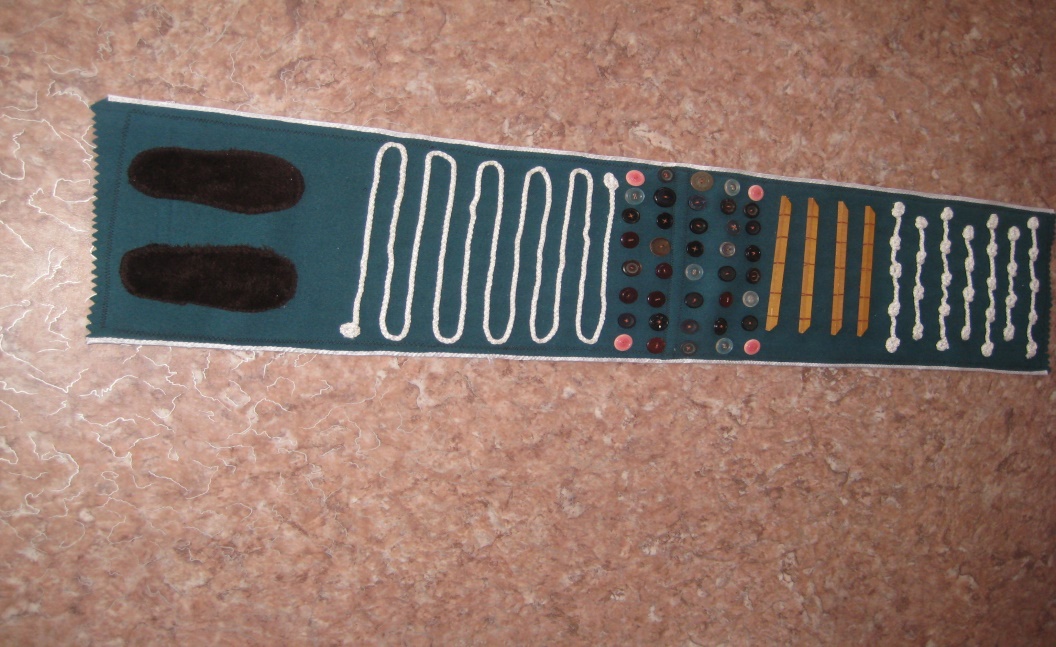 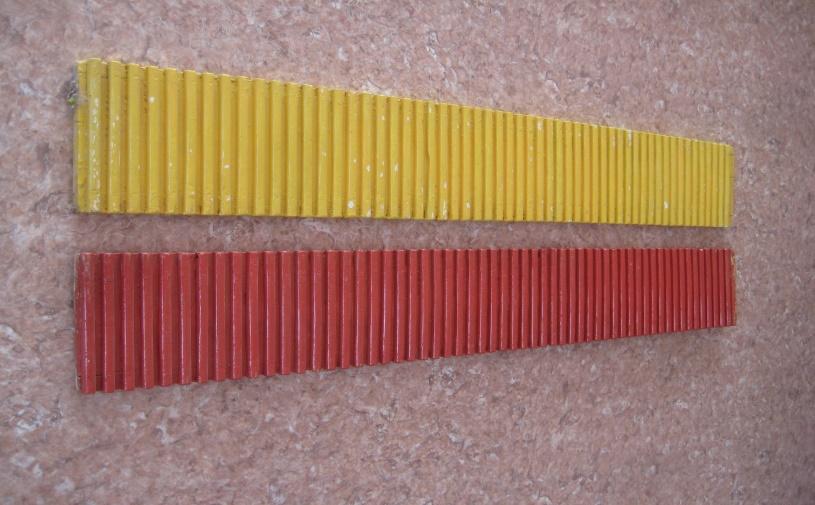 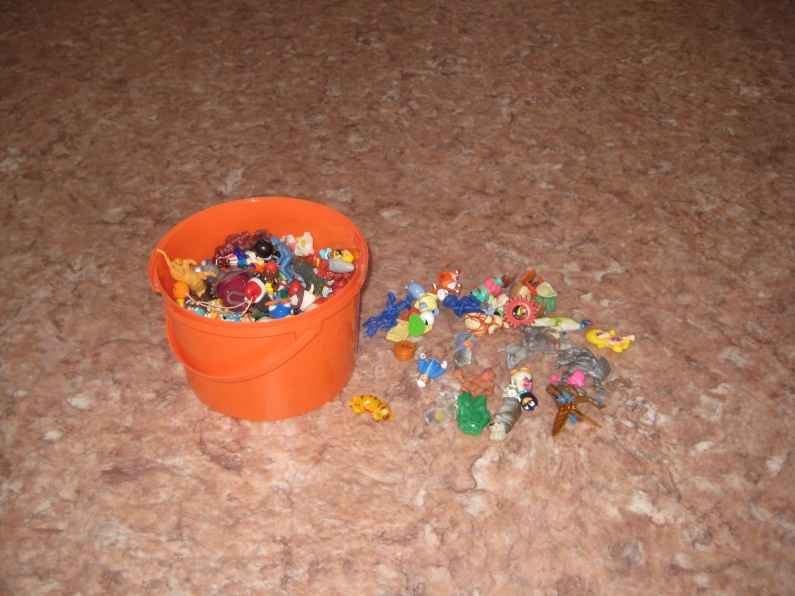 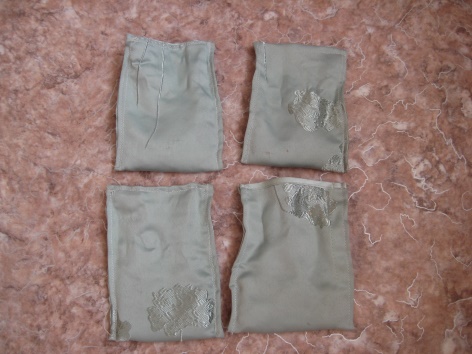 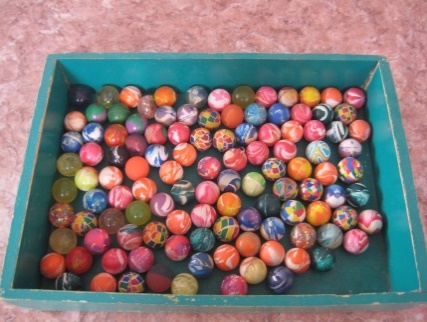 5. Для игр и упражнений с прыжками: 
- скакалки;
- обручи;
- ковровые дорожки;
   - набивные мячи










6. Для перешагивания:
бруски деревянные;
 гимнастические палки;
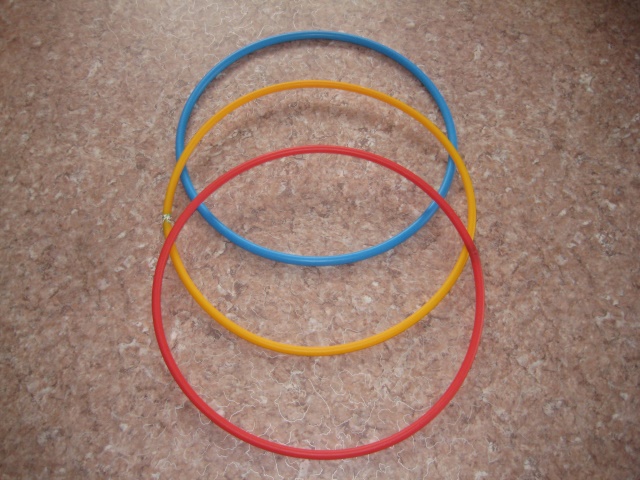 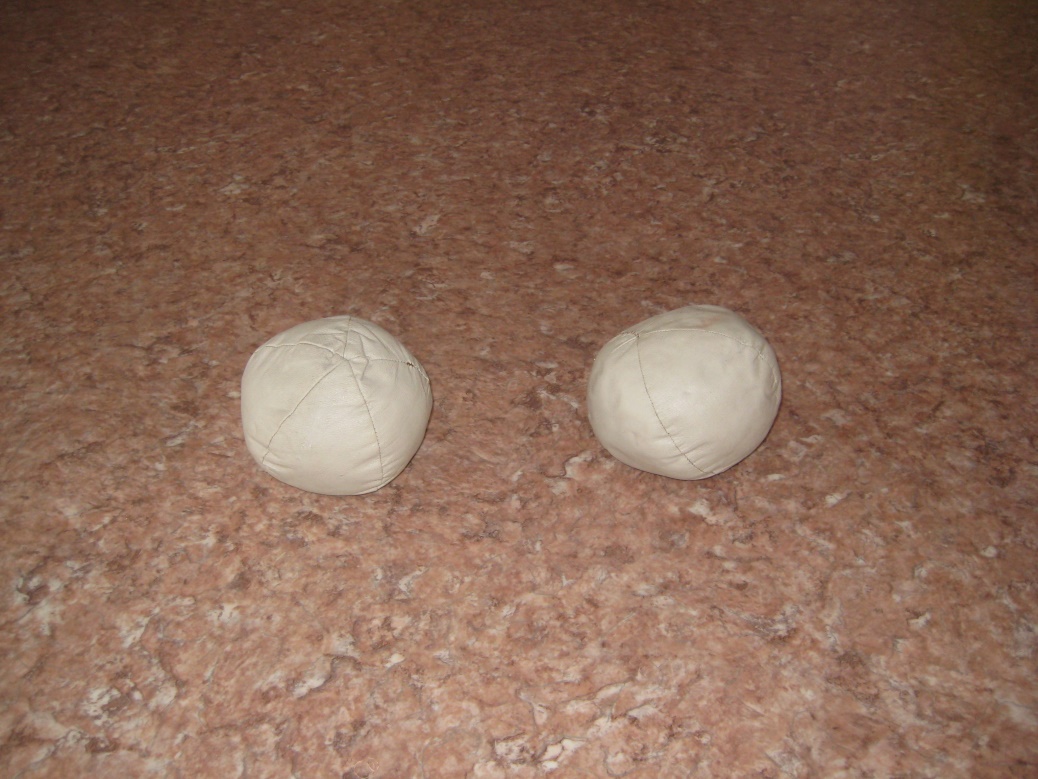 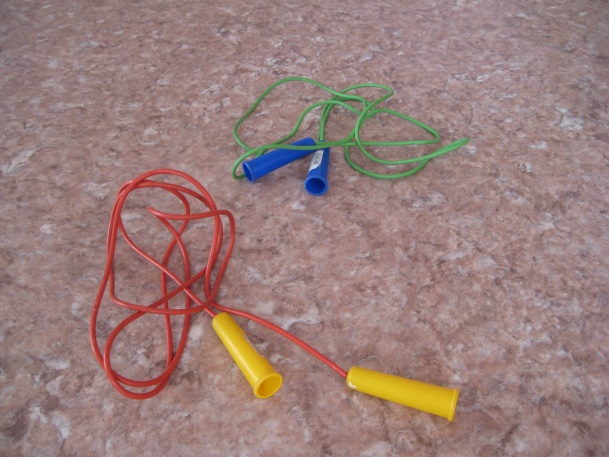 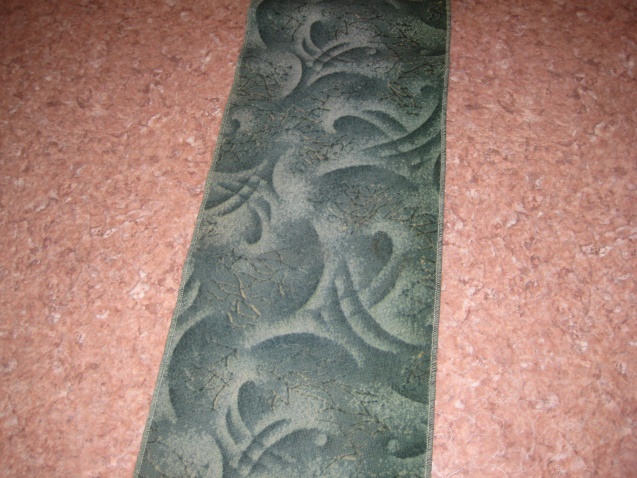 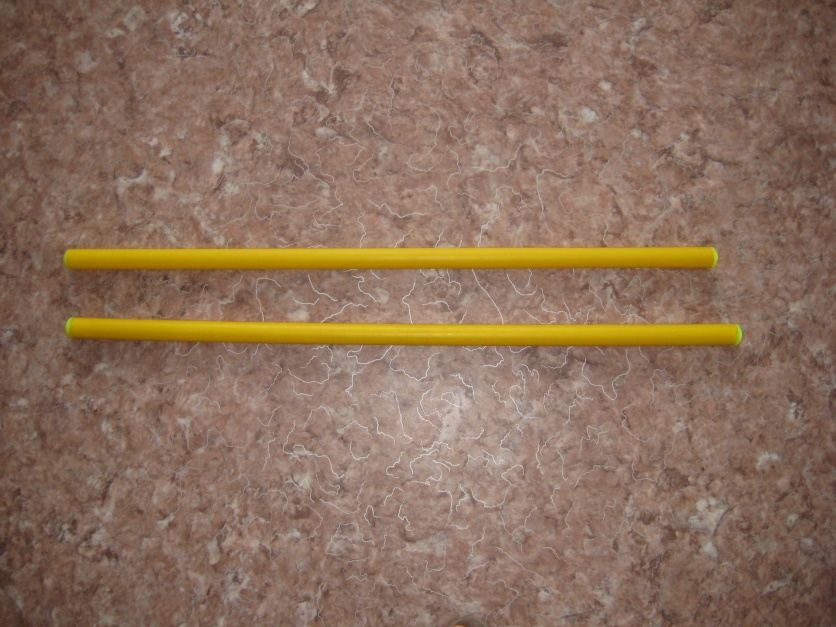 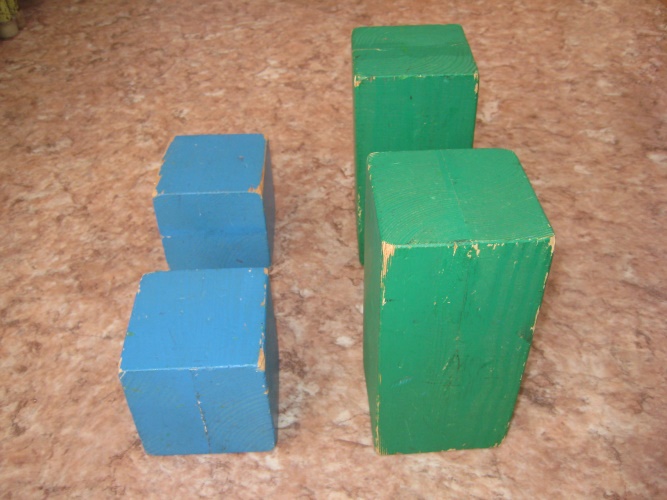 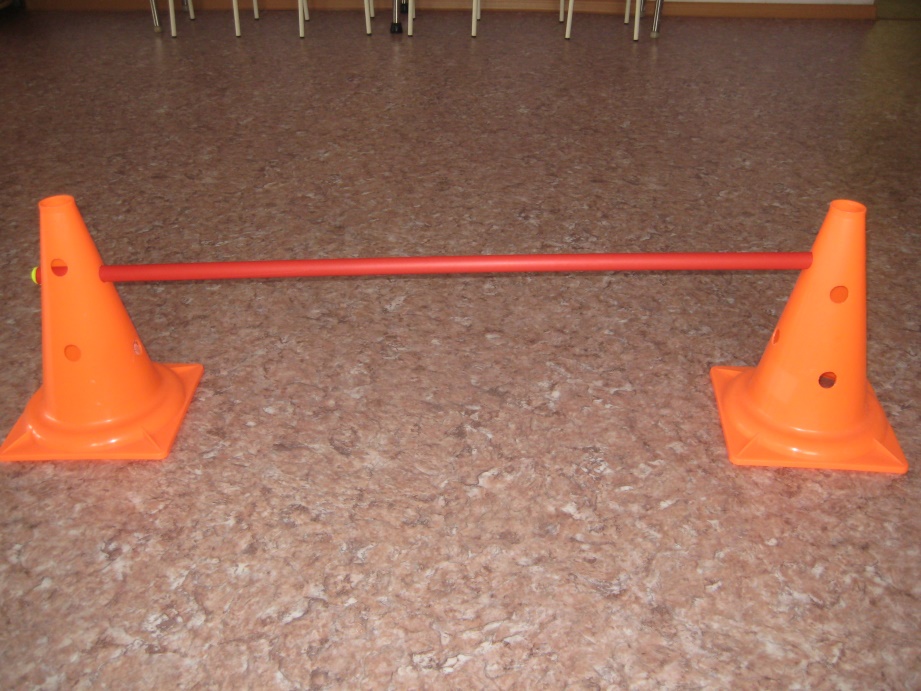 7. Для игр и упражнений с бросанием, ловлей, метанием:
- кольцеброс;
	- мячи резиновые разных размеров;
	-  мешочки с песком для метания ;
- корзины для игр с бросанием;
      - мишень для метания  с мячиками на липучках ;
- кегли;
- нестандартное оборудование («гамачок»)
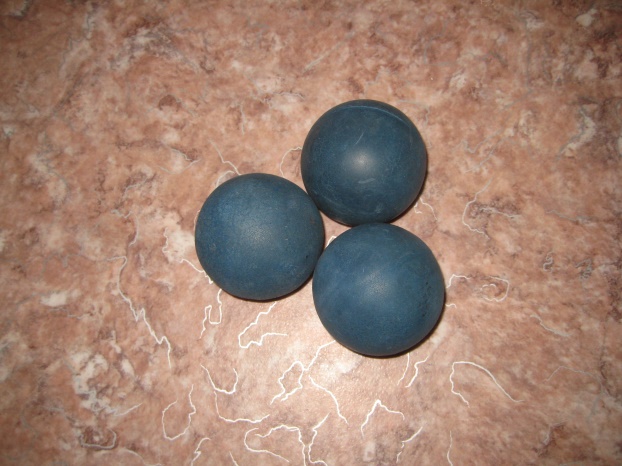 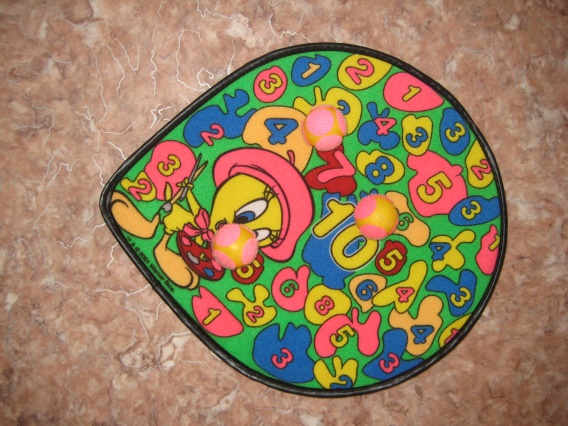 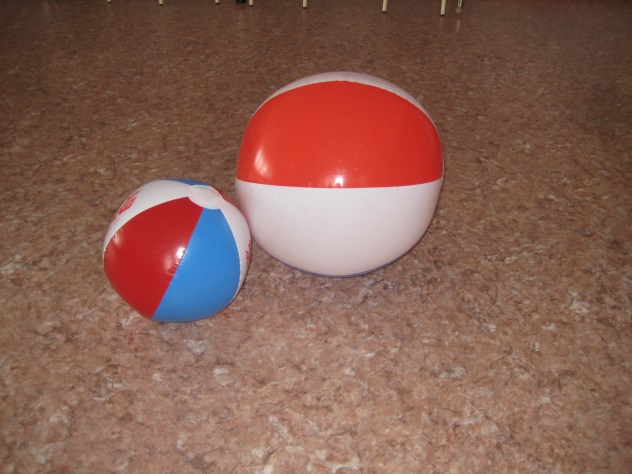 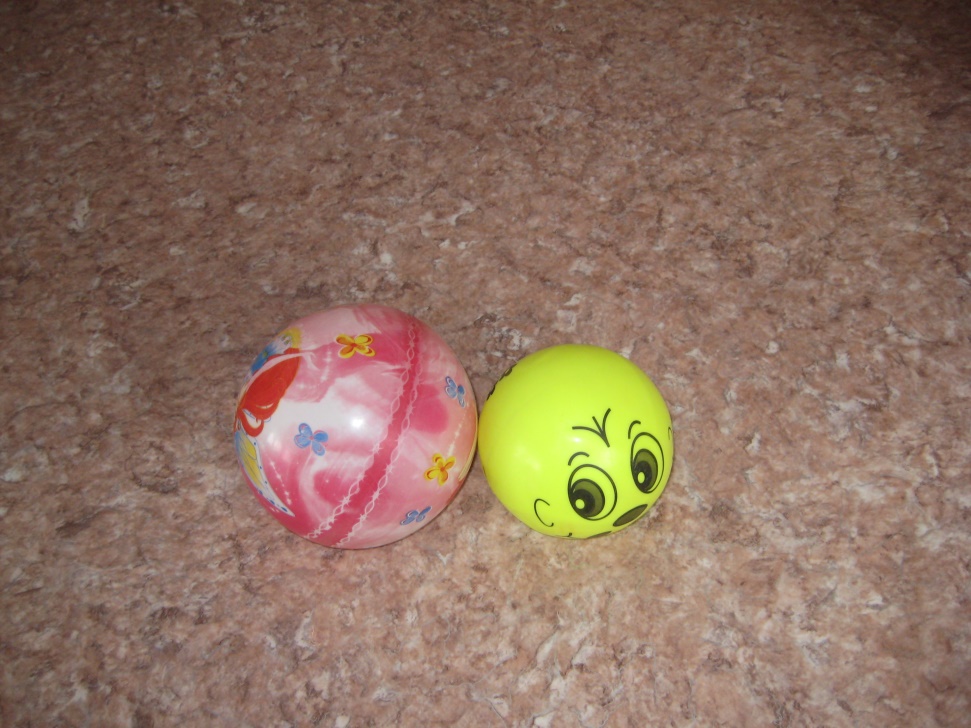 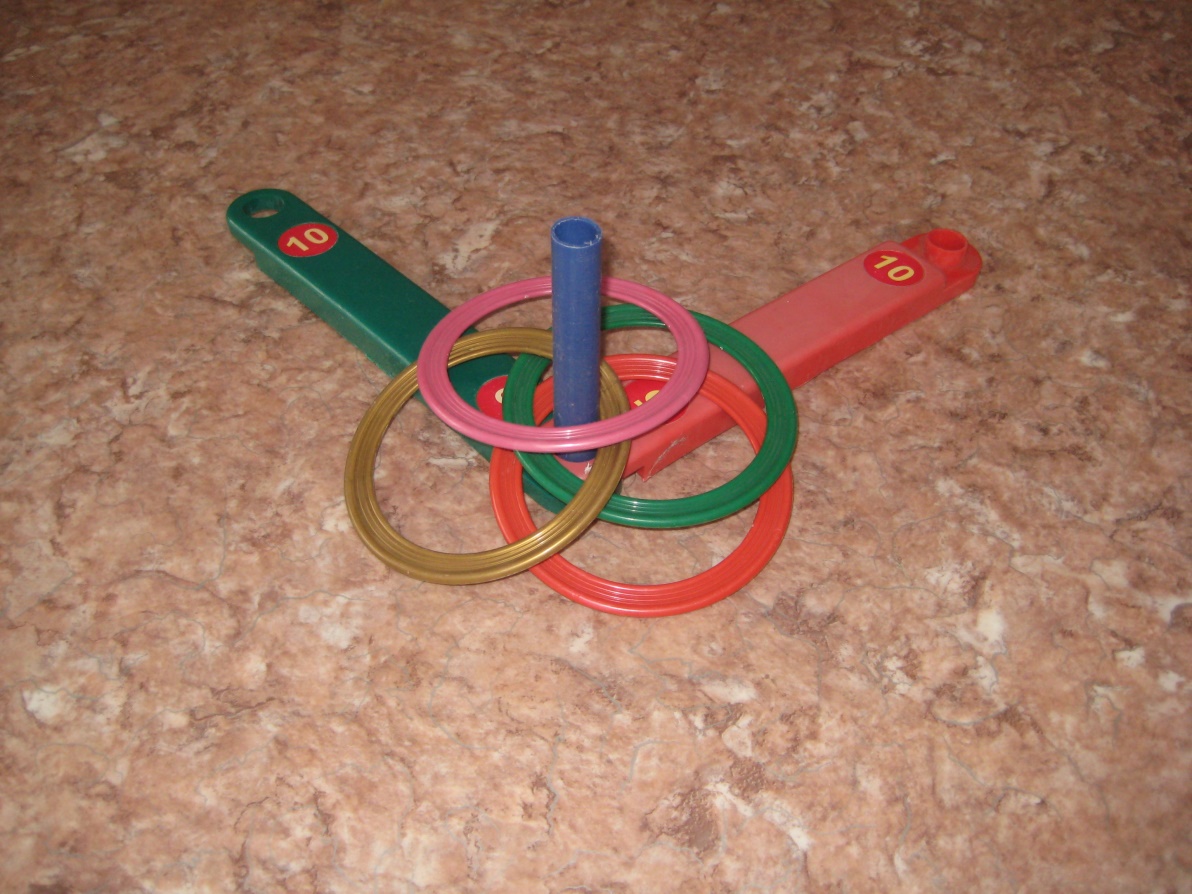 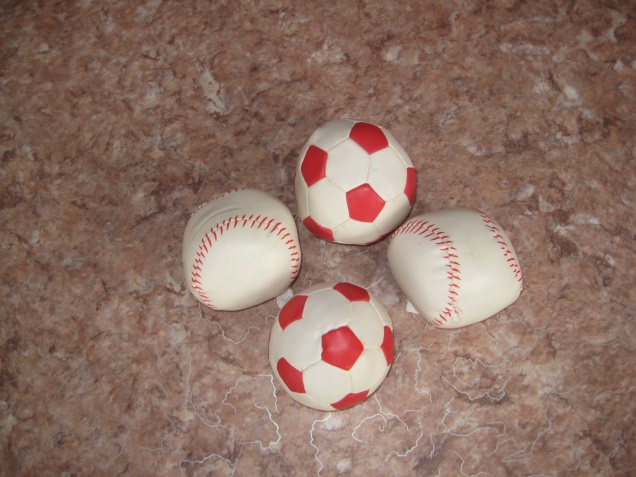 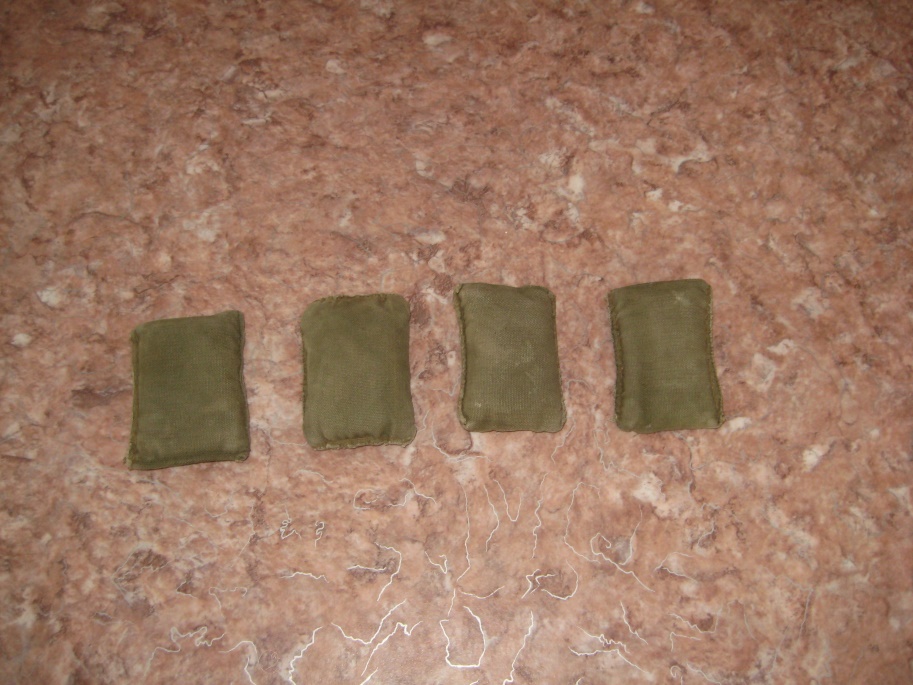 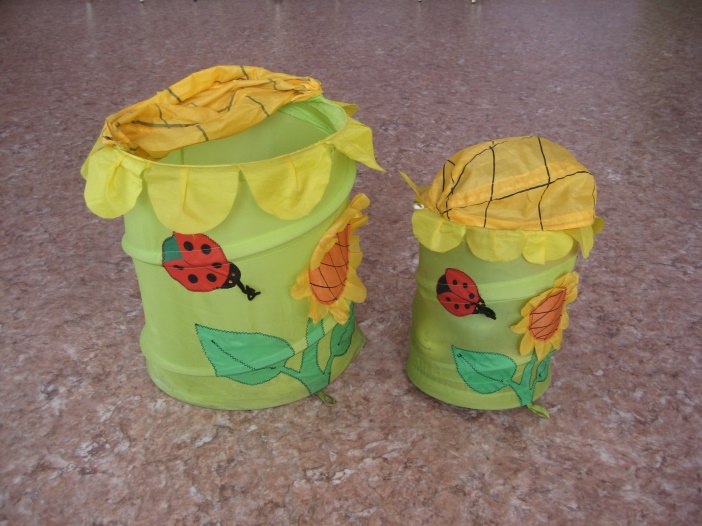 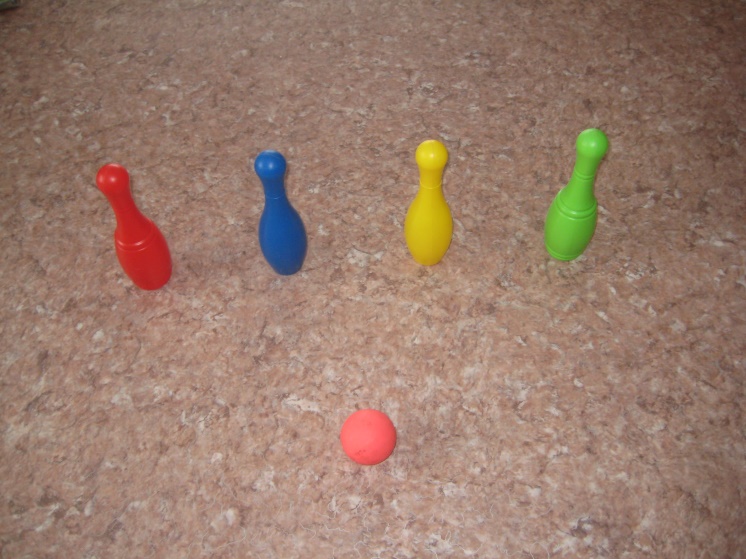 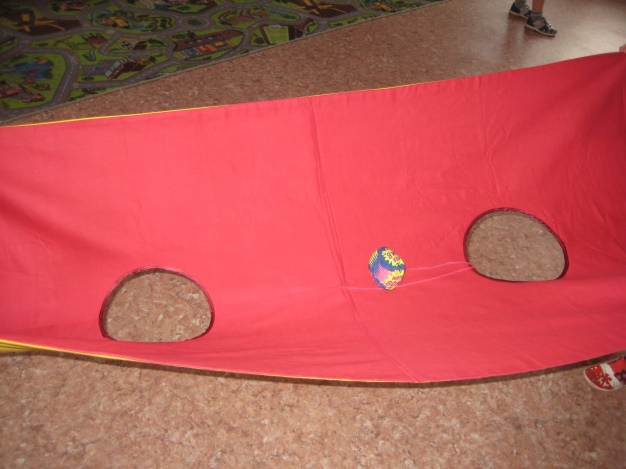 Имеющийся спортивный инвентарь используется детьми и педагогами для физкультурных занятий, спортивных развлечений, в самостоятельной игровой деятельности. Использование имеющегося оборудования способствует эффективной организации педагогического процесса, позволяющего успешно решать задачи дидактического и оздоровительного характера.   При подборе оборудования учитываются принципы ФГОС - всё оборудование многофункциональное,  мобильное, его можно использовать  в любом видедеятельности.